Оздоровительный проект в
СРЕДНЕЙ ГРУППЕ
Воспитатели:
Петухова Екатерина Борисовна.
Толстухина Валерия Алексеевна
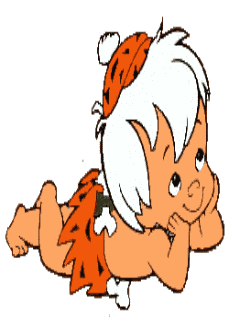 «дыхательная гимнастика»
Prezentacii.com
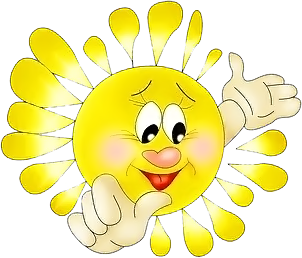 Тип проекта: физкультурно - оздоровительный
Участники проекта: дети средней группы, воспитатели, родители
Сроки реализации проекта: среднесрочный,
7 месяцев
Актуальность:
Дошкольное образование направлено на поддержание и укрепление здоровья. Так почему же дети болеют? Дети болеют оттого, что не научены правильной совершенной гигиене, своевременности ухода за своим здоровьем, организмом, его сохранности и сбережению.
Снижение простудных заболеваний у детей дошкольного возраста диктует необходимость поиска механизмов, позволяющих изменить эту ситуацию. 
В связи с этим мы определили тему своего проекта: «Азбука дыхания». Главной особенностью данной работы  является формирование поведенческих реакций, направленных на сохранение и укрепление здоровья ребёнка через привычку «правильного» дыхания.
ЦЕЛЬ ПРОЕКТА: воспитание физически развитого  ребенка путем формирования у него осознанного отношения к своему здоровью и потребности к здоровому образу жизни.
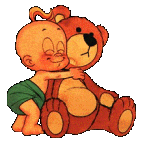 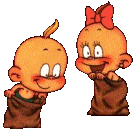 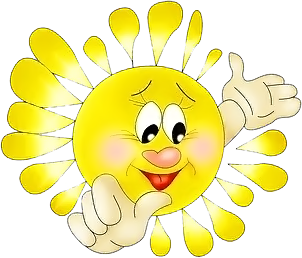 Задачи проекта:

развитие осознанного интереса у детей и их родителей к оздоровительным технологиям, стремление научиться ими пользоваться в дальнейшей жизни;
поэтапное овладение детьми и их родителями (по принципу нарастающего интереса) основам «правильного» дыхания;
овладение навыками согласовывать дыхание с выполнением упражнений, тем самым активизируя иммунные силы организма;
создание благоприятных условий для формирования здоровой и физически развитой личности;
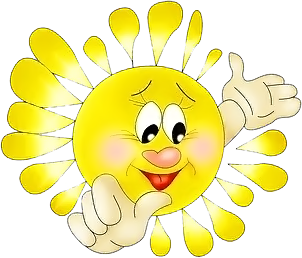 Задачи проекта:

развитие осознанного интереса у детей и их родителей к оздоровительным технологиям, стремление научиться ими пользоваться в дальнейшей жизни;
поэтапное овладение детьми и их родителями (по принципу нарастающего интереса) основам «правильного» дыхания;
овладение навыками согласовывать дыхание с выполнением упражнений, тем самым активизируя иммунные силы организма;
создание благоприятных условий для формирования здоровой и физически развитой личности;
Формы работы:
с детьми:
– беседы, объяснение, показ– опытно – исследовательская деятельность– самостоятельная деятельность детей– совместная со взрослым деятельность
– утренняя и бодрящая гимнастика– дидактические игры– дыхательные упражнения– дни здоровья– развлечения, досуги, спортивные праздники– фотовыставки
Формы работы:
с родителями:
– анкетирование, консультирование– беседы, показ, объяснение– совместная деятельность с детьми– презентация дидактического материала, детской     деятельности, советов «Родительская гостиная»– мастер-класс (изготовление нетрадиционного оборудования для развития дыхания)– день открытых дверей– развлечения, досуги, спортивные праздники– фотовыставки
Значение правильного дыхания
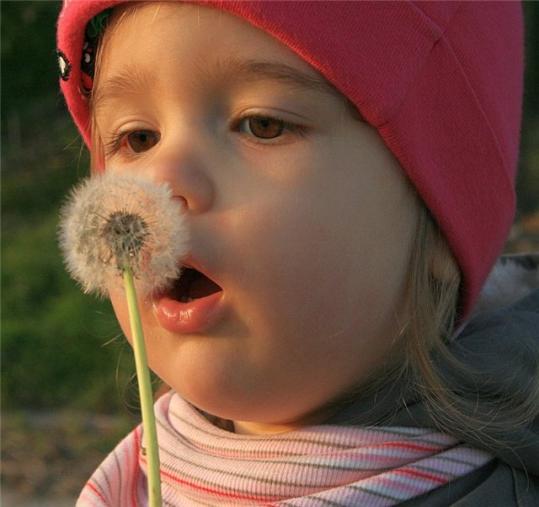 Детей надо учить всегда дышать через нос. При прохождении через узкие щели полости носа вдыхаемый воздух согревается, увлажняется и очищается от пыли и микробов.
Если ребенок все время дышит через рот, необходимо показать его врачу.
Как правильно выполнять упражнения?
Чтобы упражнения были действительно полезными, необходимо выполнять их правильно:
- вдох производится через нос;
- плечи ребенка остаются в спокойном состоянии (не поднимаются);
- выдыхать воздух следует плавно и длительно;
щечки ребенка не должны раздуваться (можно контролировать их при помощи рук на этапе разучивания упражнений).
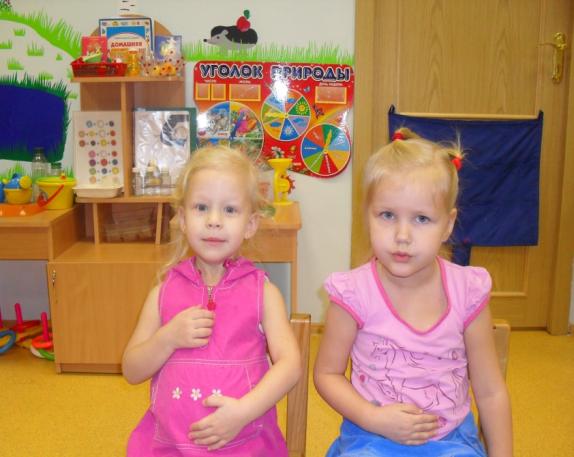 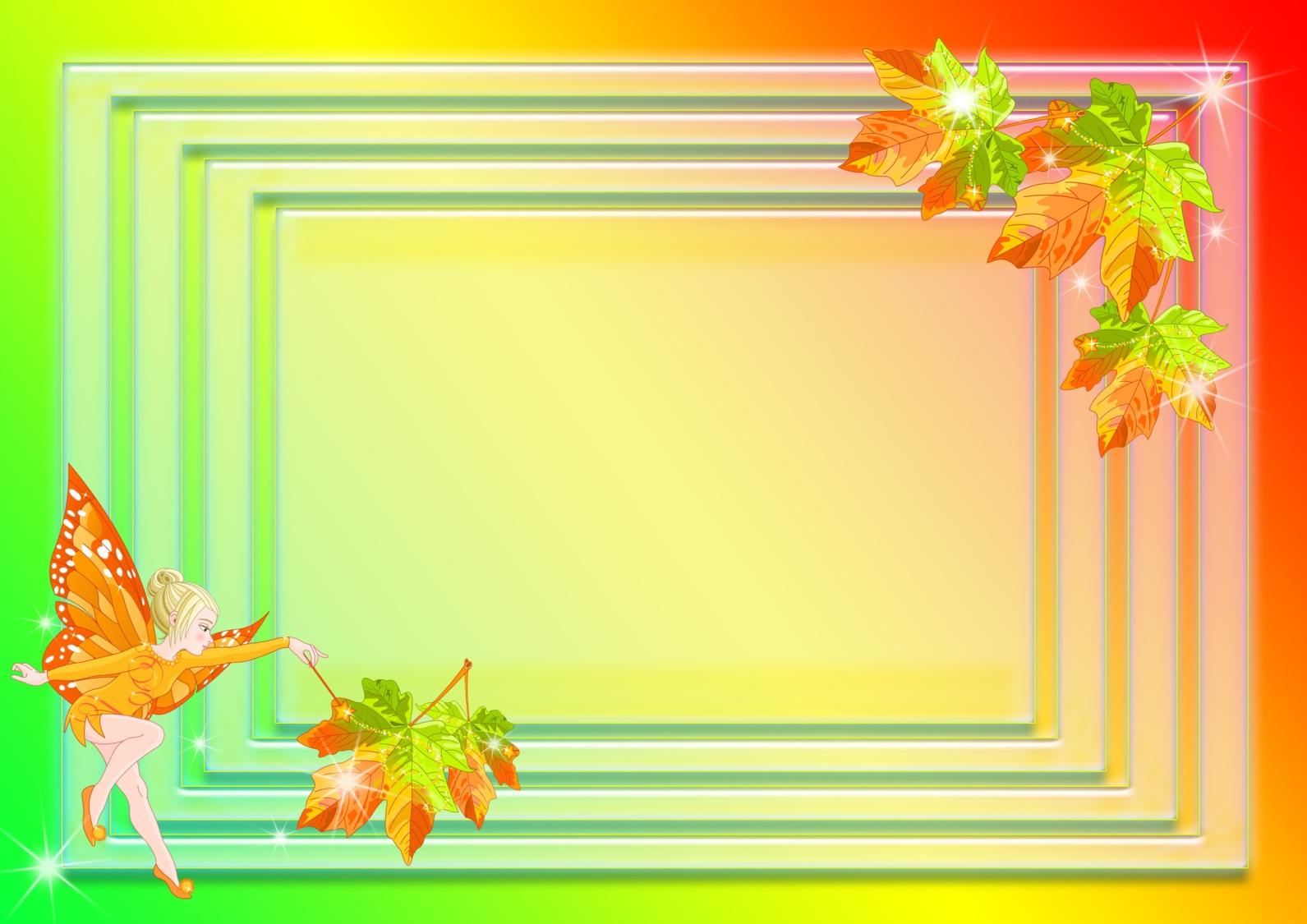 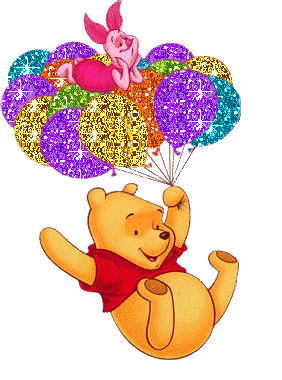 РАССКАЗ О ТОМ, КАК ИНТЕРЕСНО МЫ ИГРАЕМ И ЗДОРОВЬЕ УКРЕПЛЯЕМ
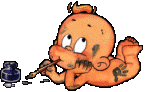 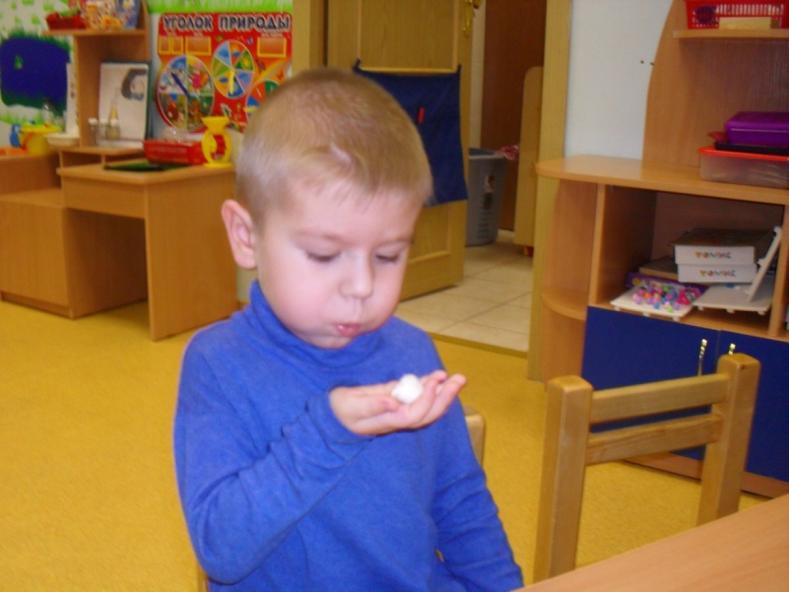 Дыхательная гимнастика сделает ребёнка здоровым и научит правильному произношению.
Упражнения на выработку воздушной струи
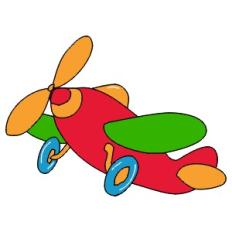 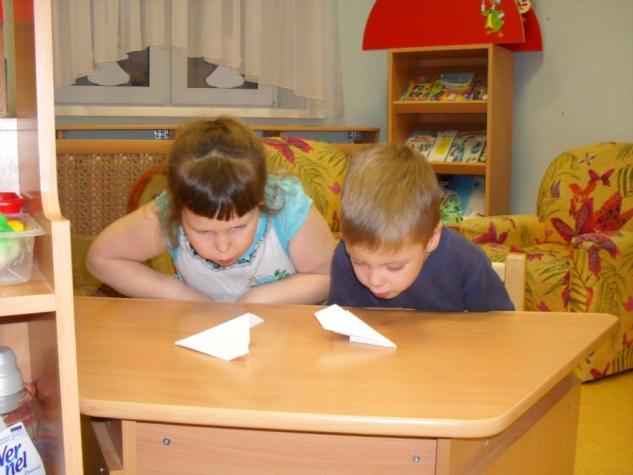 Упражнение «Самолетики» –
 Самолет построил я,
Поиграть зову  вас я.
Чей дальше улетит,
Тот пилот и победит.
Упражнение «Попутный ветер - 
Чей бумажный кораблик «доплывет» до другого берега.  Можно дуть, не торопясь, сложив губы, как для произнесения звука «Ф», - тогда кораблик поплывет плавно спокойно. А можно изобразить резкий порыв ветра. Для этого губы следует сложить, как для произнесения звука «П», и подуть быстро и сильно – бумажный кораблик стремительно продвинется вперед или потерпит крушение в  «бурном» море.
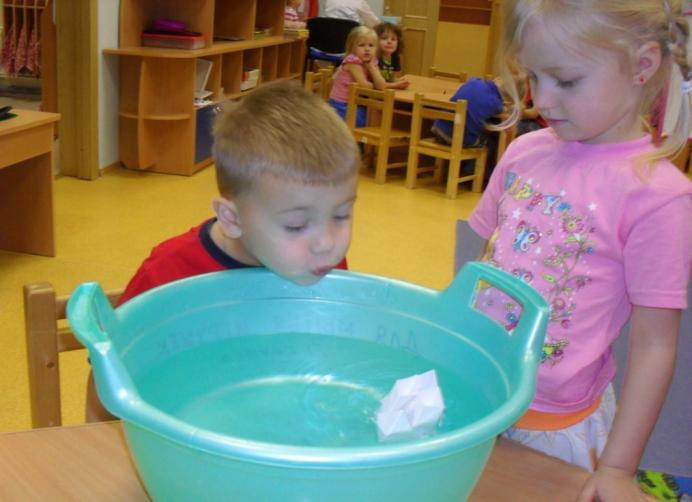 По волнам корабль плывёт.               
Ты вдохни, надуй живот.
А теперь ты выдыхай                     
И кораблик продвигай.
Упражнение «Снежинки летят» - 
 Детям предлагается длительно подуть на них по сигналу «снежинки летят».
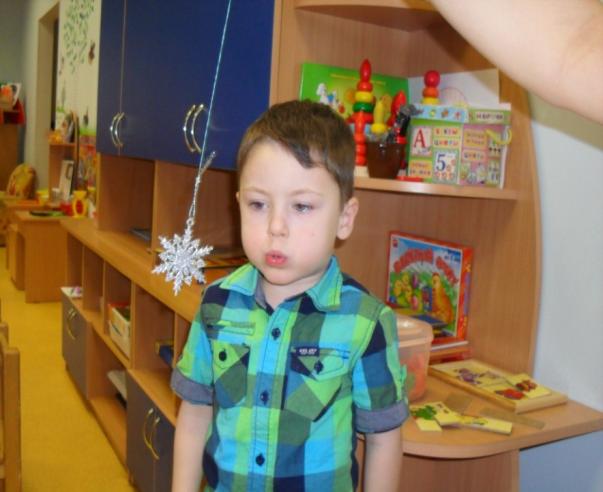 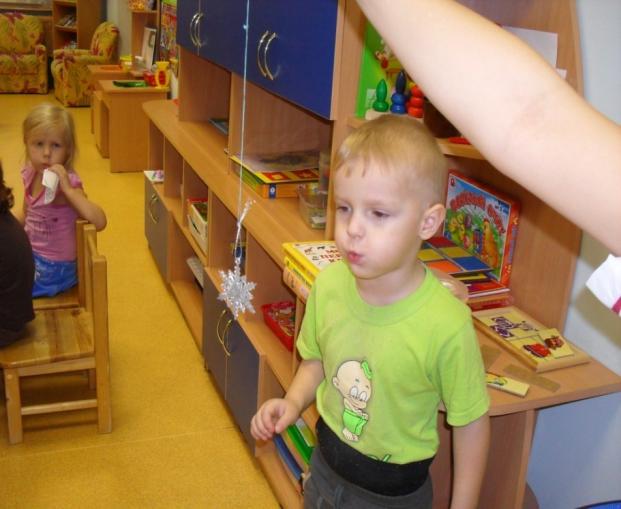 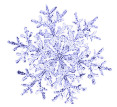 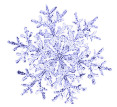 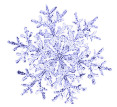 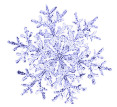 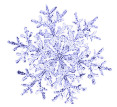 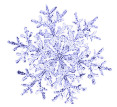 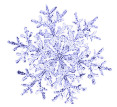 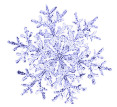 «Наши любимые игры»
«Задуй шарик в ворота»
«Футбол»
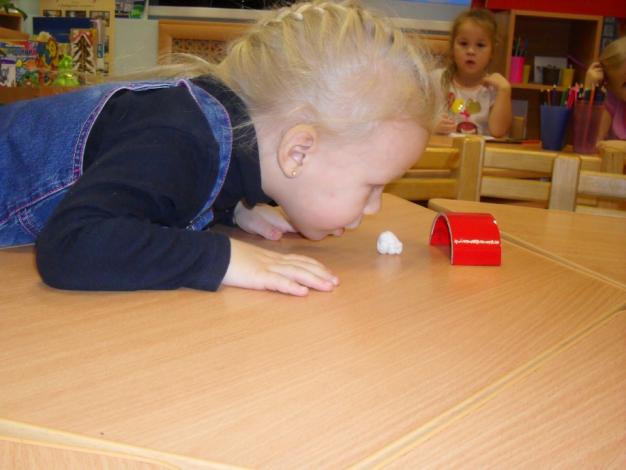 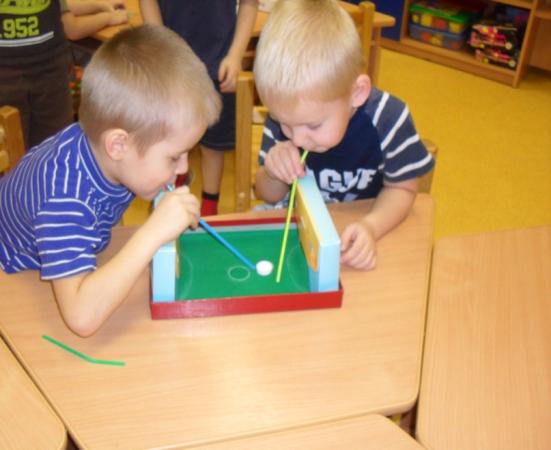 «Посмотри в окошко»
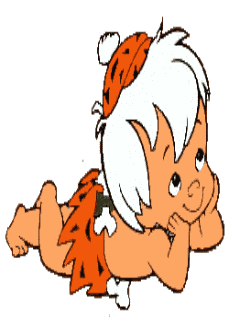 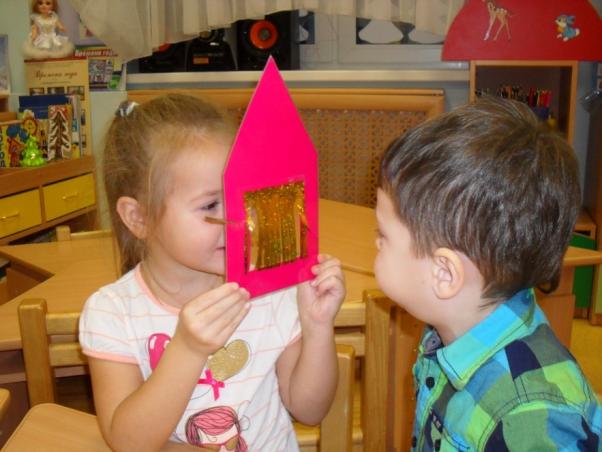 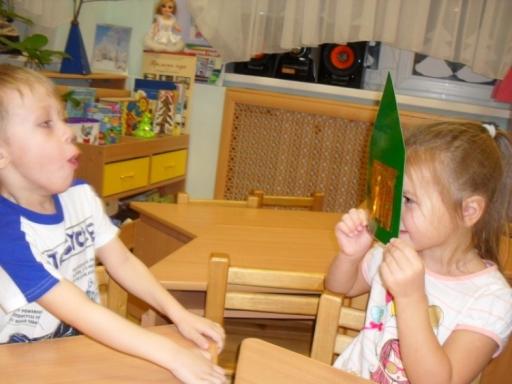 «Задуй свечку»
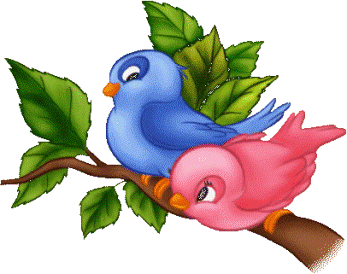 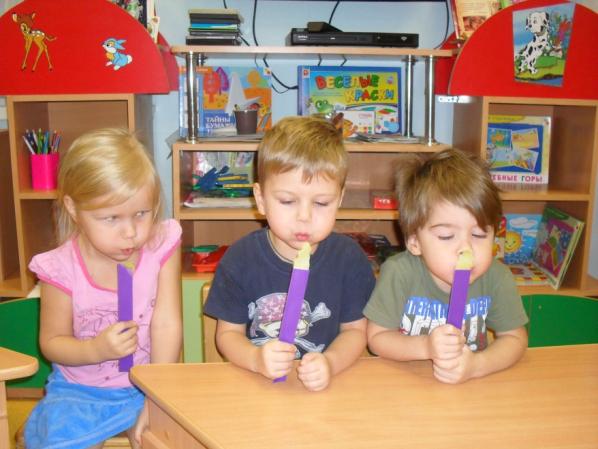 «Султанчики»
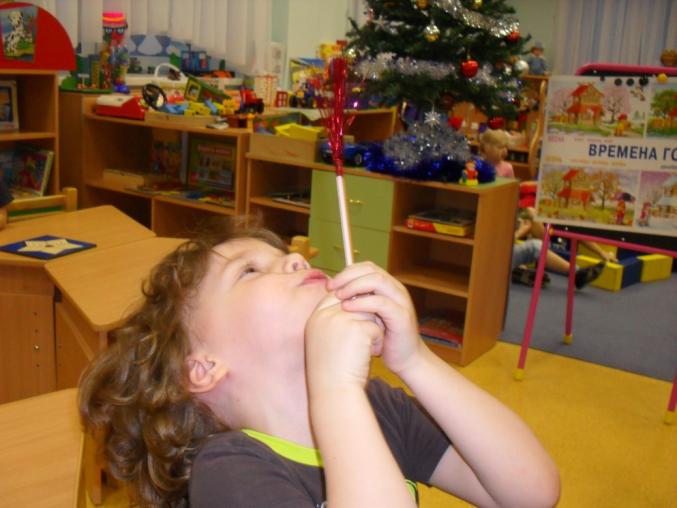 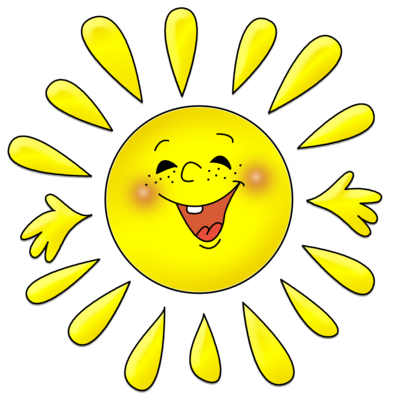 «Вертушки»
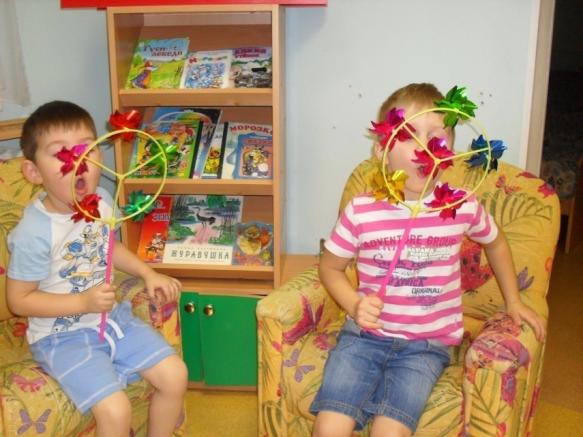 «Надуй шарик»
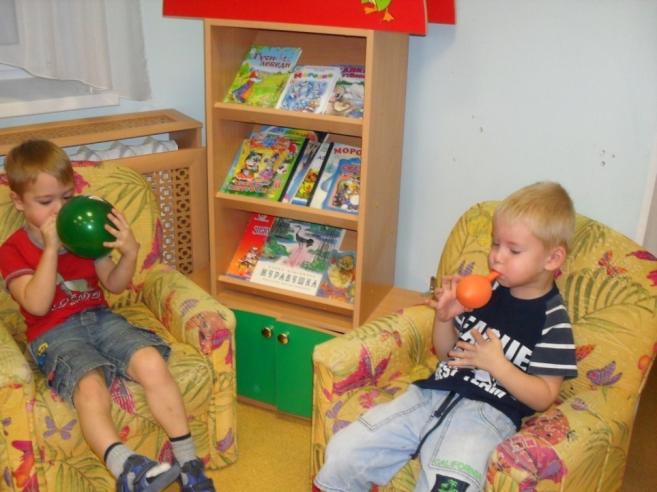 В результате реализации проекта:
– Мы провели мониторинг уровня заболеваемости воспитанников (сравнительный анализ) и выяснили, что по сравнению с началом года на конец года заболеваемость снизилась на 30%.– Изготовили и сделали выставку пособий для развития дыхания.– Фотоколлаж «За здоровьем в детский сад».
– Разработали комплексы дыхательной гимнастики на год, в соответствии с тематическим планированием.– Провели конкурс семейных комплексов дыхательной гимнастики «Будьте здоровы!».– Разработали методических рекомендаций для педагогов и родителей по проведению дыхательной гимнастики.– Презентация  проекта для педагогов ( на Педагогическом совете) и родителей «Дыхательная гимнастика» ( Круглый стол для родителей).
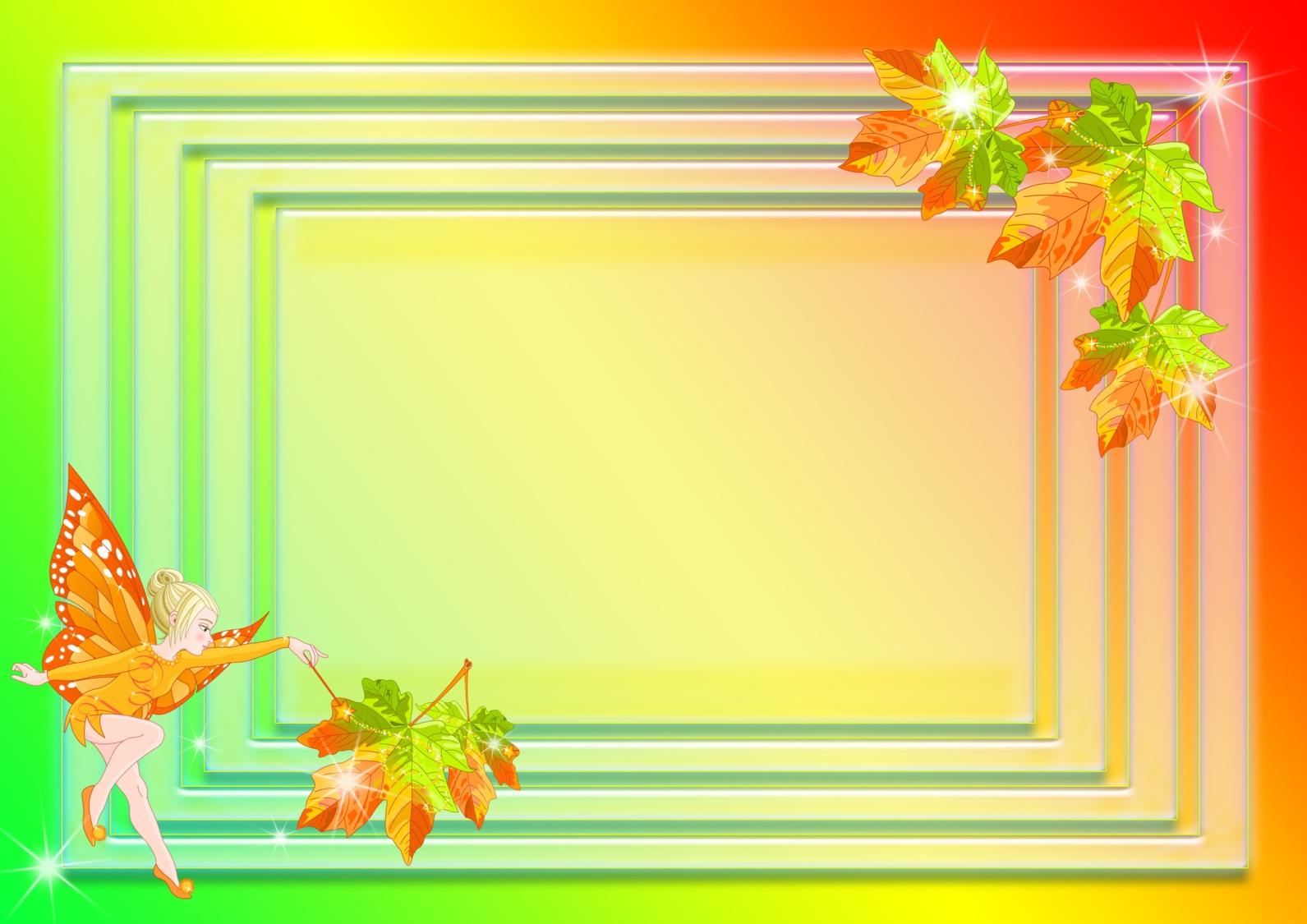 Дышите правильно!


До скорых встреч, друзья!
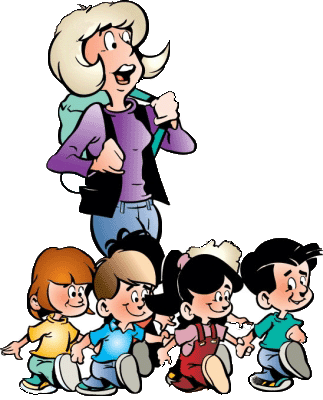